איך יודעים שבא אביב?
ואם רואים שאין עוד 
בוץ בשבילים
ואם רואים שנעלמו המעילים
מסתכלים סביב סביב
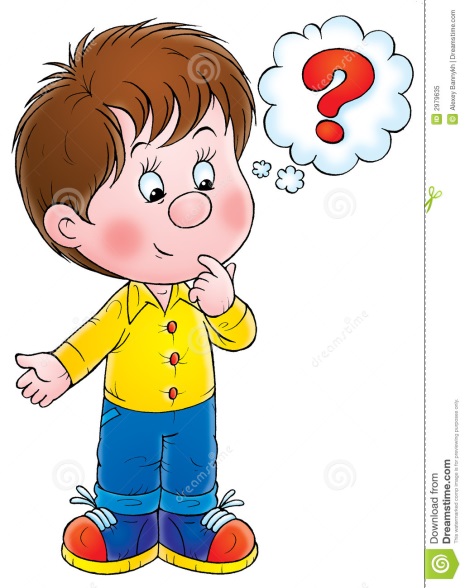 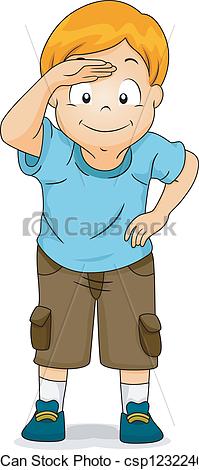 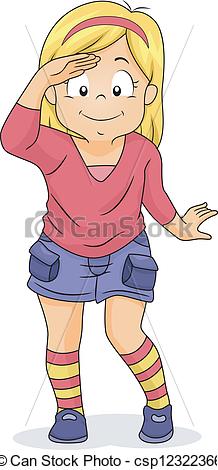 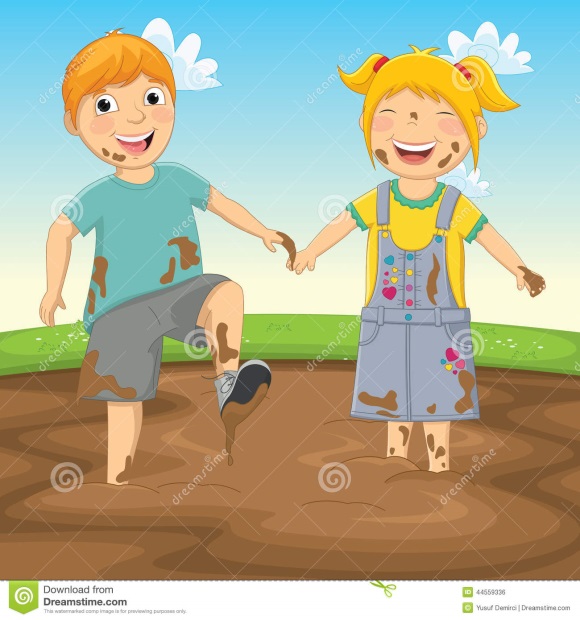 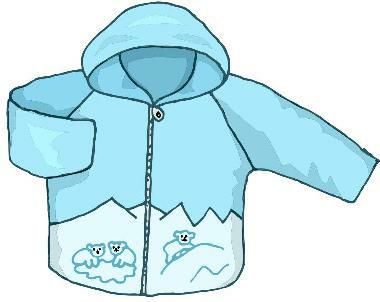 ואם פרג וגם חרצית
לכבוד החג קישטו ארצי
ואם שרים "שמחה רבה,
אביב הגיע פסח בא"
ואם רואים המון ידיים חרוצות נושאות סלים כבדים עם יין ומצות
אז יודעים שבא אביב
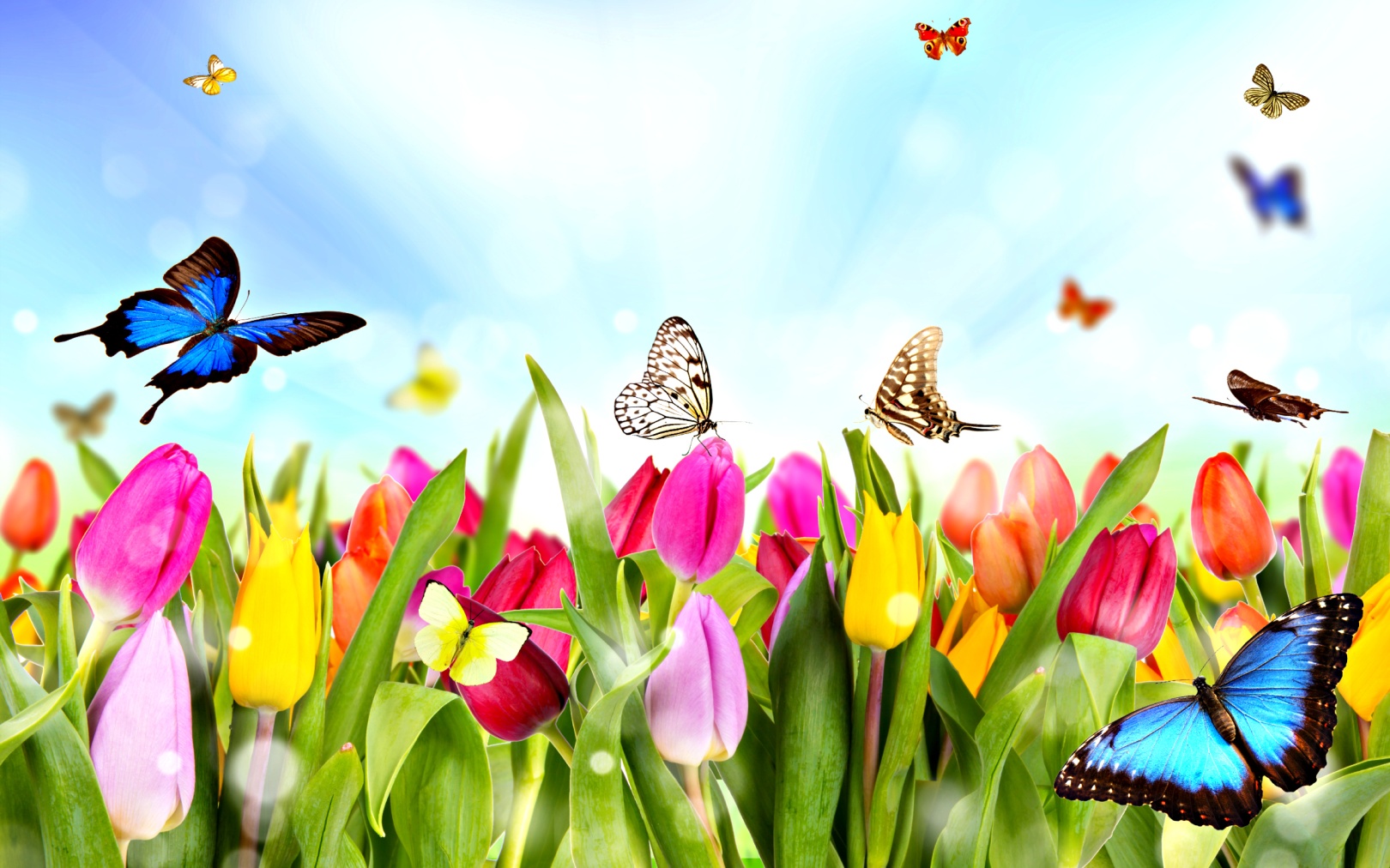 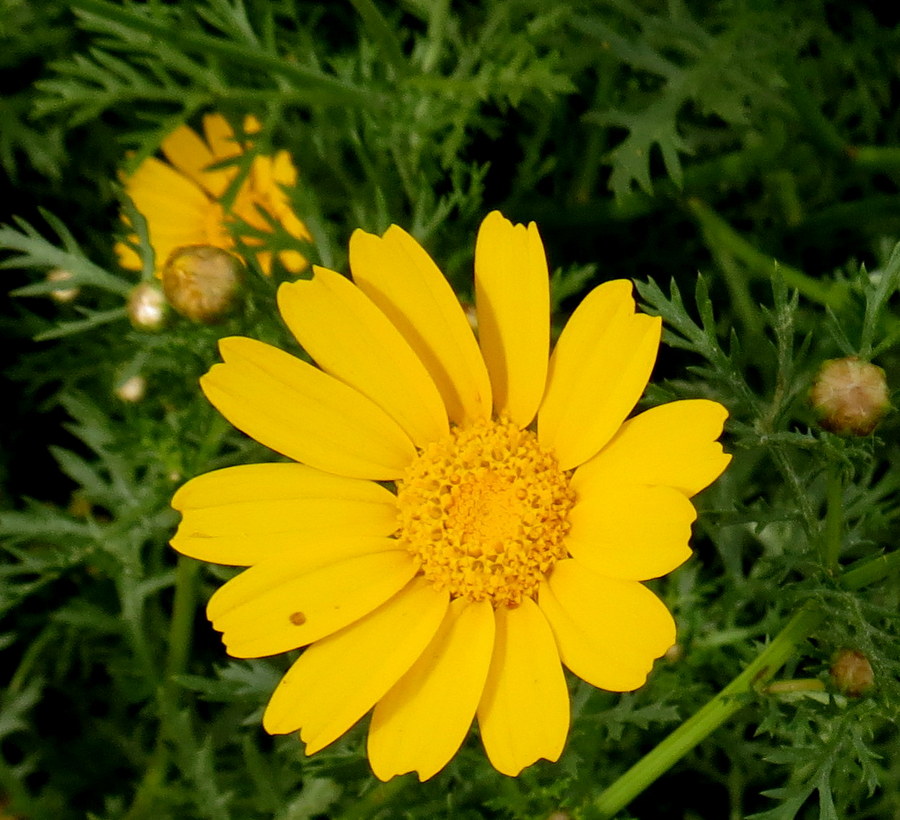 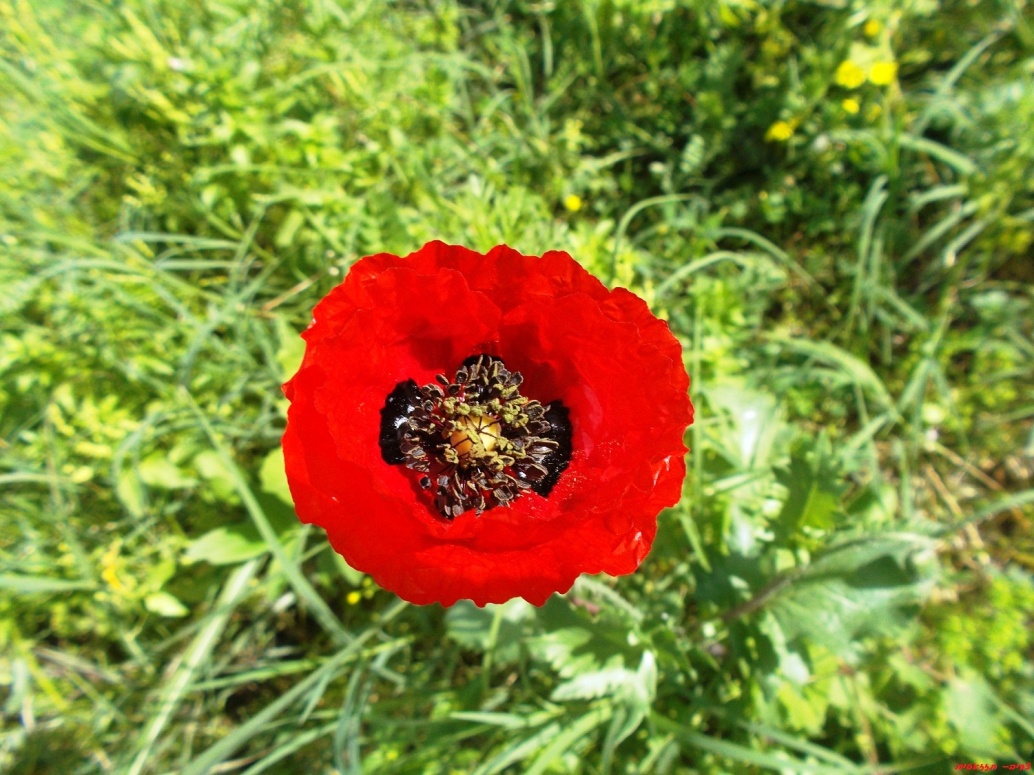 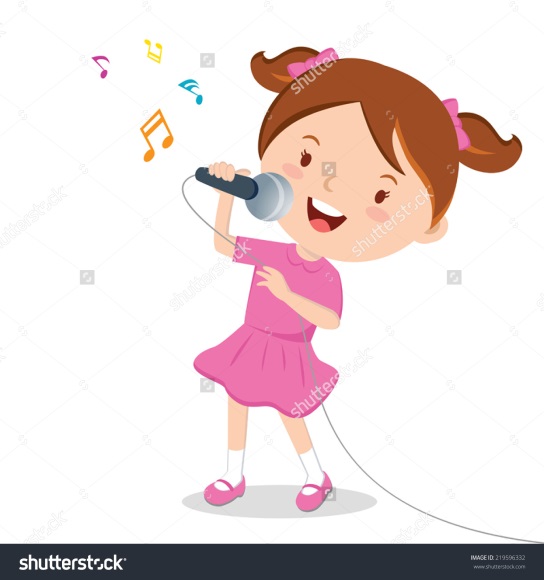 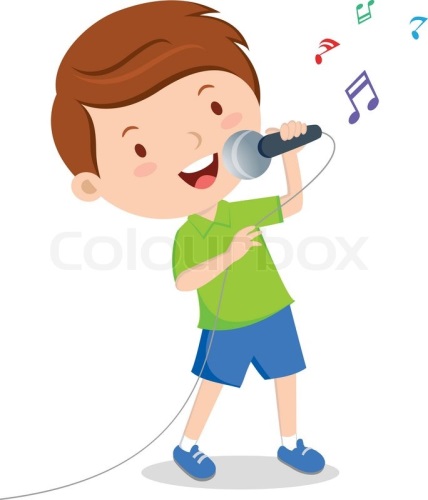 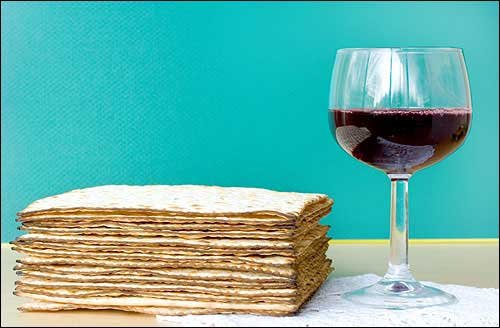 איך יודעים שבא אביב?
מסתכלים סביב סביב
אז יודעים שבא אביב
איך יודעים שבא אביב/
דתיה בן דור
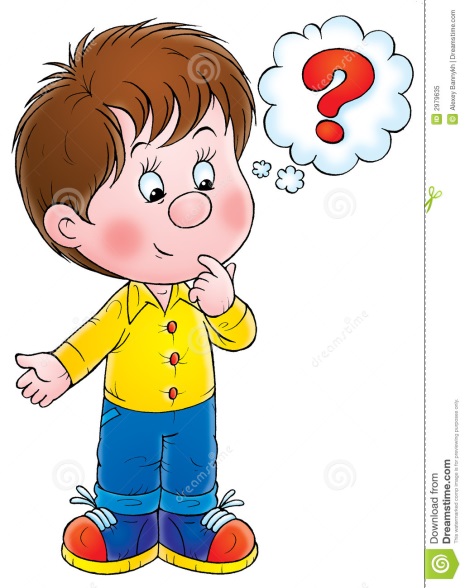 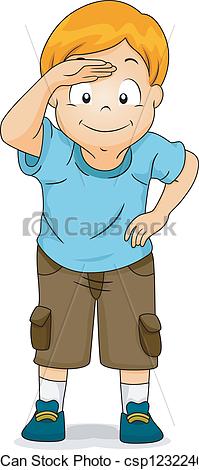 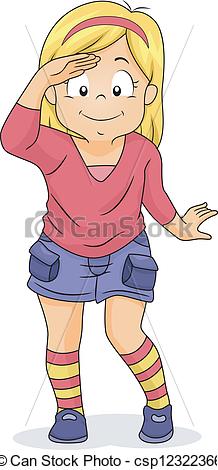 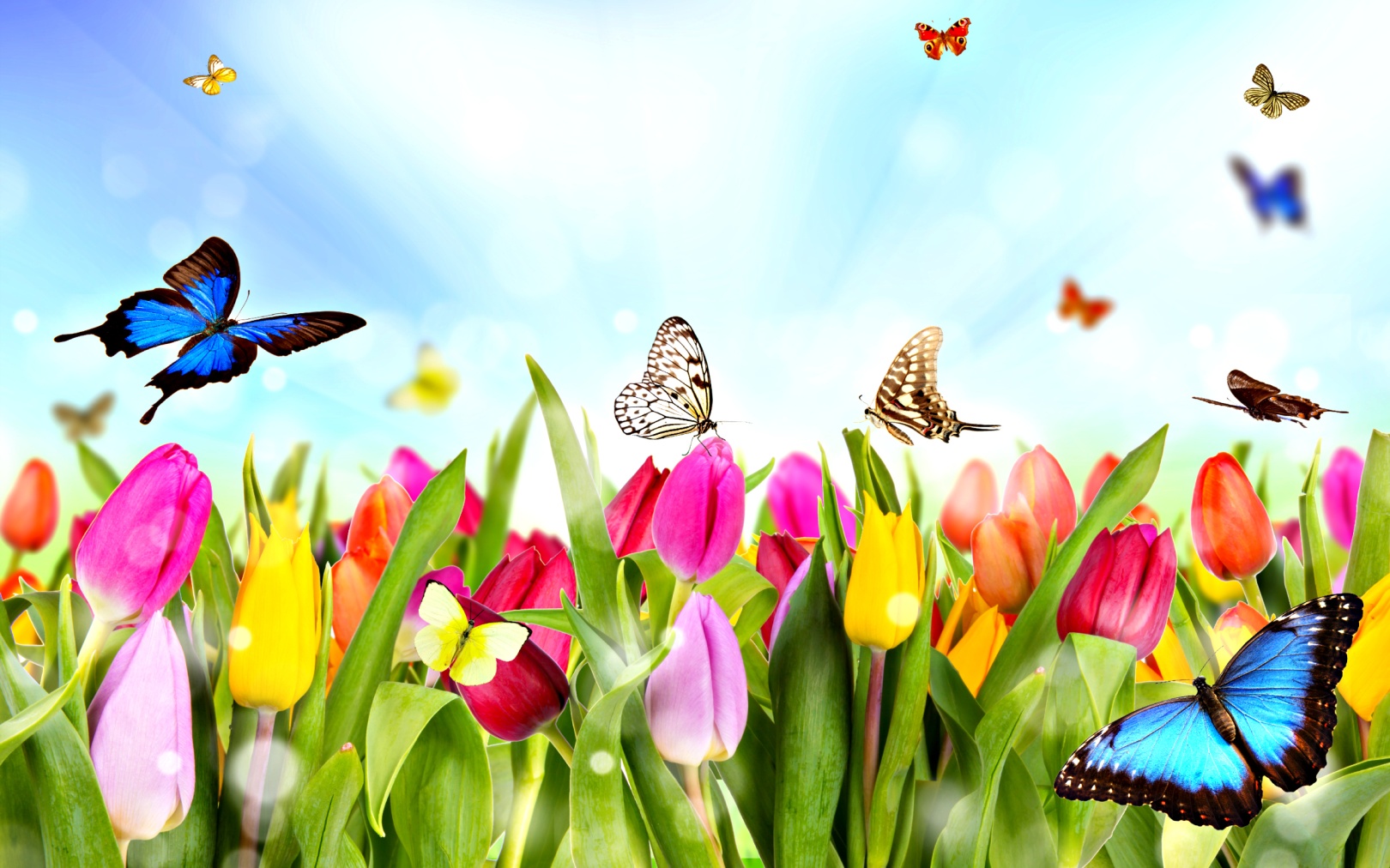 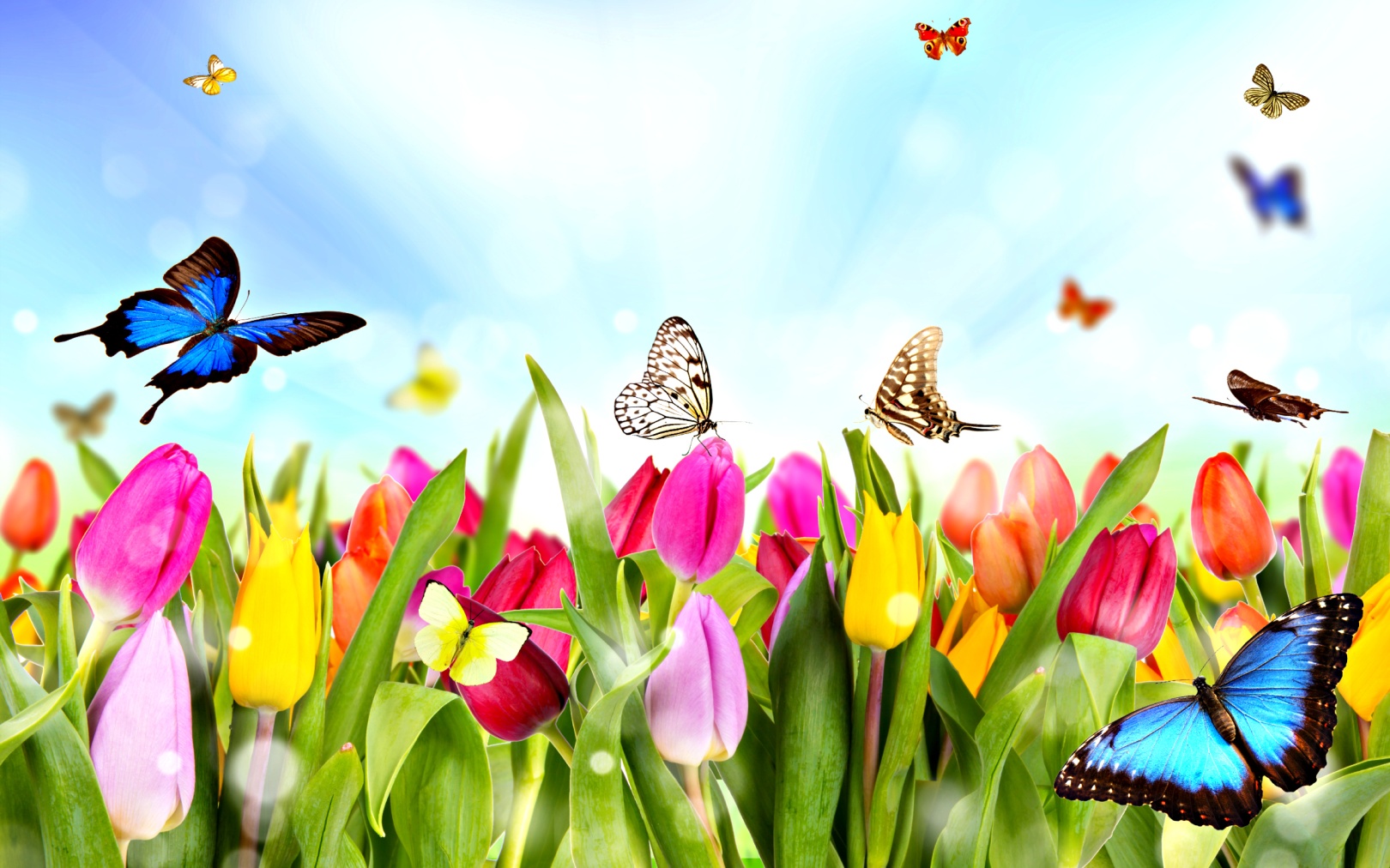 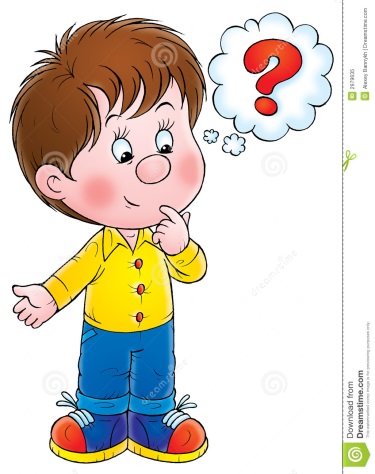